Te presentamos…
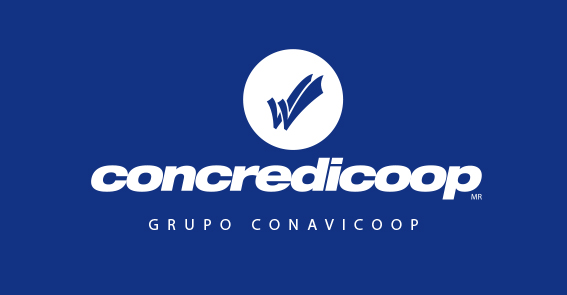 + Soluciones descuento por planilla!!
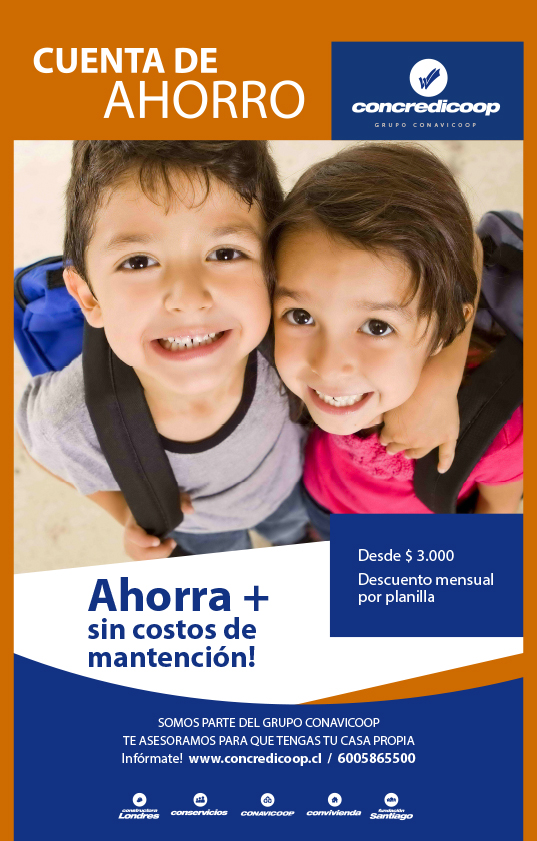 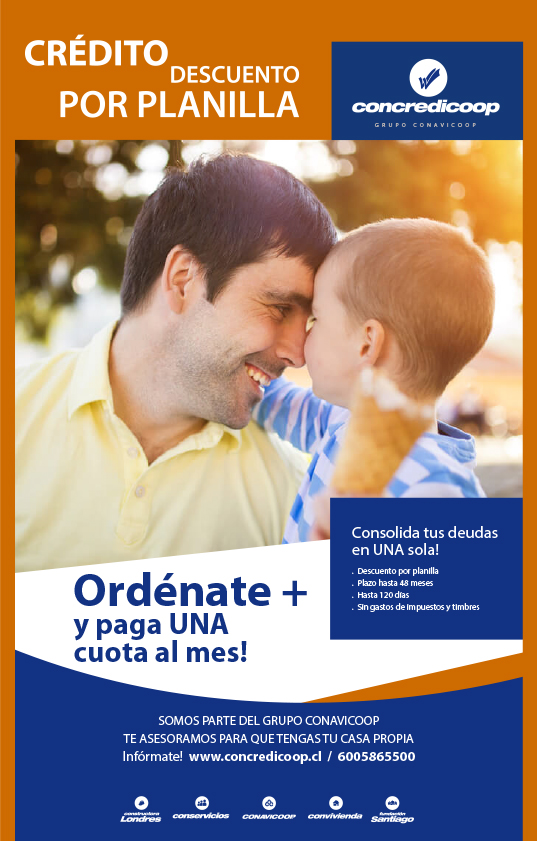 GRUPO CONAVICOOP
+ Soluciones descuento
 por planilla!!
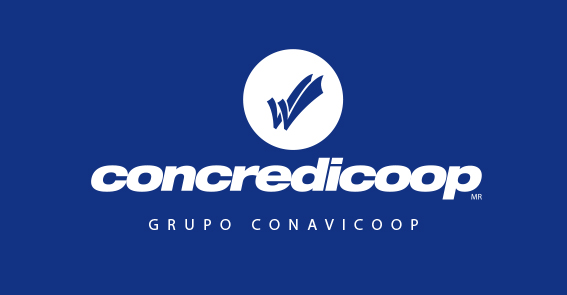 CONCREDICOOP, es una Cooperativa de Ahorro y Crédito que forma parte del Grupo de Empresas Conavicoop con más de 40 años de presencia en el mercado nacional y líder en viviendas sociales en Chile.
El Objetivo de CONCREDICOOP lo constituye la integración social de las personas, en concordancia con la misión y valores corporativos del Grupo de Empresas CONAVICOOP, que busca en definitiva el otorgamiento de productos y servicios de calidad, a fin de mejorar sus condiciones de vida.
La misión de CONCREDICOOP comprende la promoción del AHORRO como instrumento para alcanzar el bienestar de la familia chilena, así como facilitar su acceso a través de una planificación ordenada del gasto familiar.
GRUPO CONAVICOOP
+ Soluciones descuento
 por planilla!!
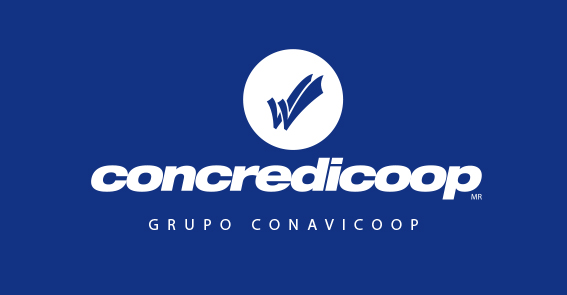 Productos
Beneficios
Fácil descuento por planilla:
Ordénate y paga una sola cuota de Crédito
Ahorra + sin costos
Depósitos a plazo con la mejor tasa
Formación
Evaluación Especial crediticia
Asesoría Habitacional
Política flexible para casos de sobreendeudamiento
Educación Financiera
GRUPO CONAVICOOP
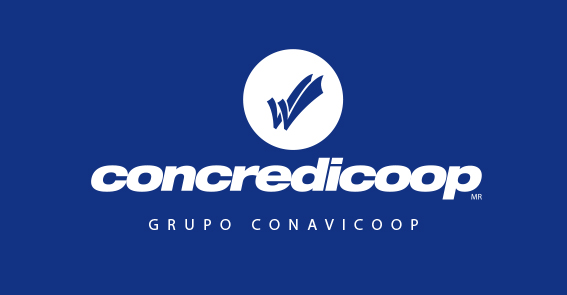 Por qué descuento
 por planilla?
Porque suscribir un convenio con nuestra cooperativa, les permitirá fidelizar a cada trabajador que necesite de + Soluciones CONCREDICOOP, proporcionando en conjunto:
Soluciones para trabajadores sin opciones financieras, mejorando su situación de endeudamiento.
CONCREDICOOP puede abordar situaciones de préstamos para emergencias
Atención personalizada en su propio lugar de trabajo.
GRUPO CONAVICOOP
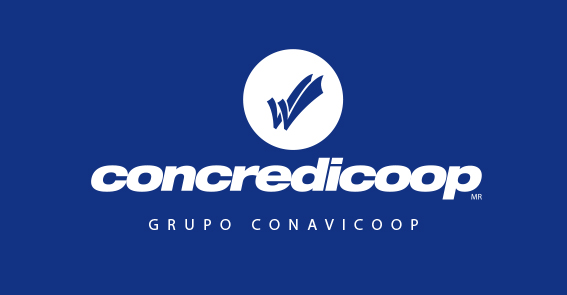 Requisitos créditos descuento por planilla
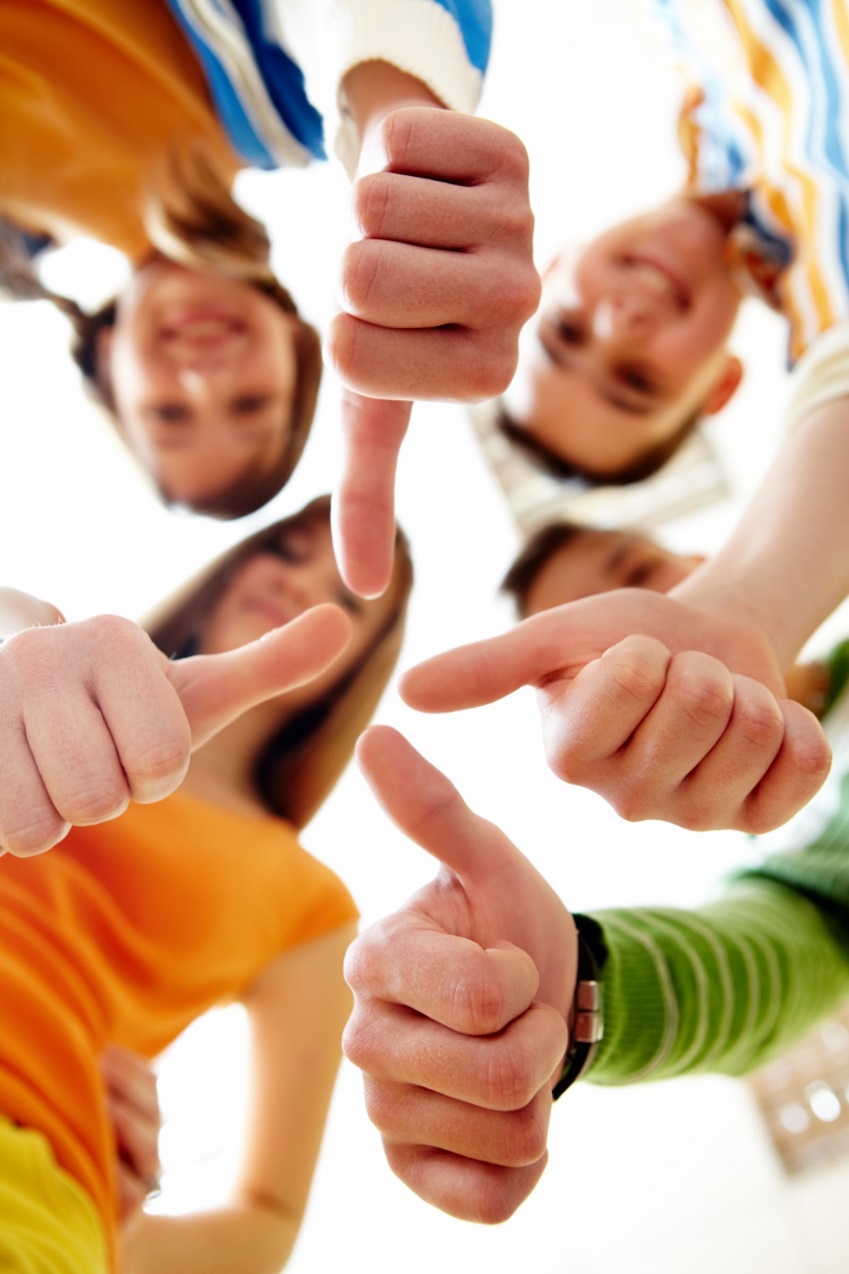 Antigüedad laboral:
1 año renta fija
2 años renta variable

Edad mínima:
 23 años

Inconvenientes Comerciales
Evaluaremos de manera especial todos los casos con algún impedimento, con una política de crédito flexible.
GRUPO CONAVICOOP
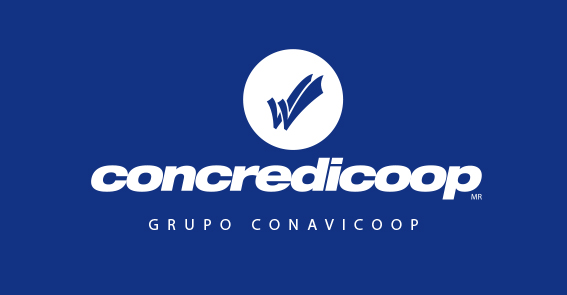 Características
descuento por planilla
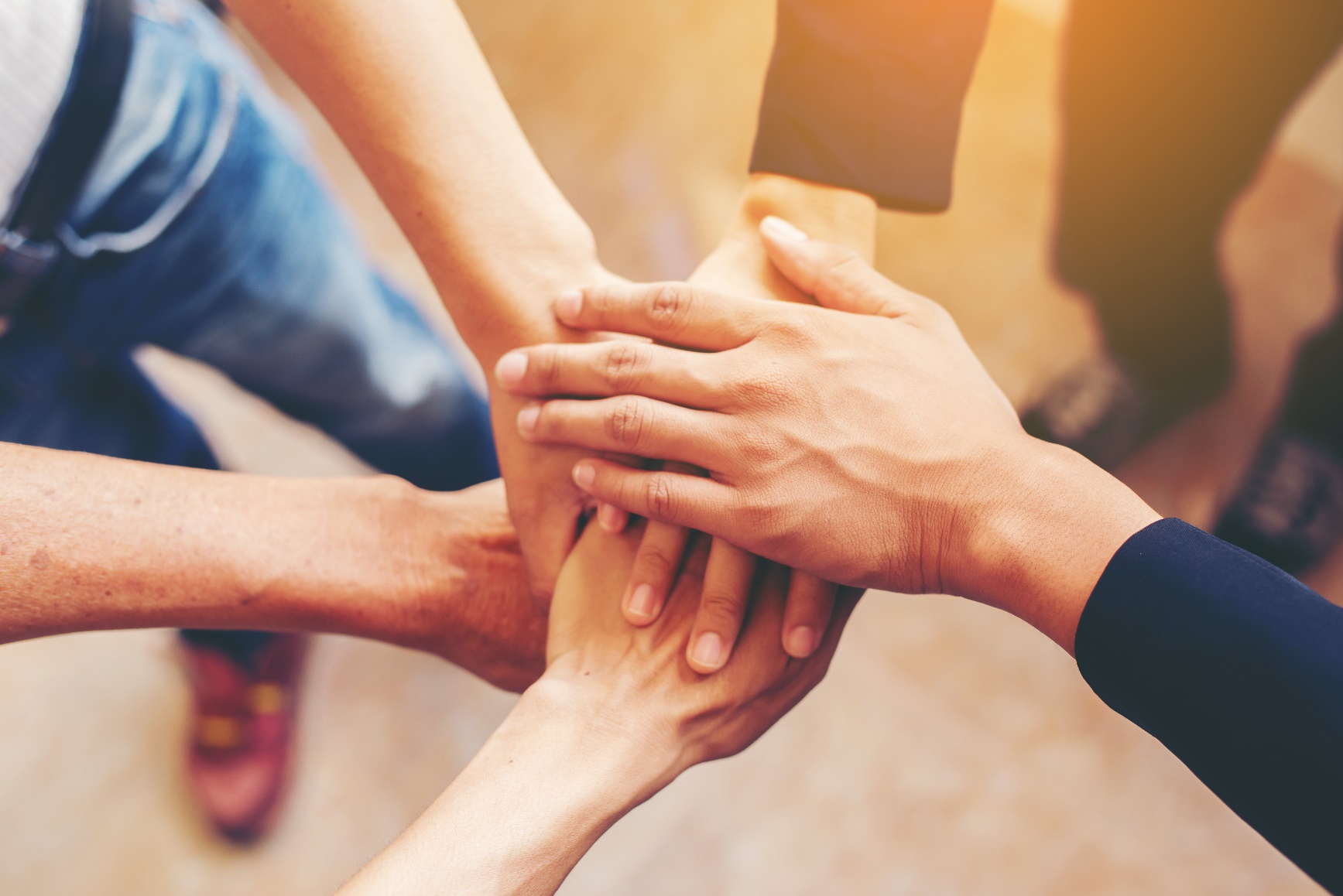 Plazo de créditos:
Hasta 48 meses, y 60 en excepción

Plazo de desfase:
 hasta 90 días primer descuento.

Seguros
Seguro de desgravamen.

Cuentas de Ahorros:
Sin cobros de comisión ni administración.
Ahorra desde $3.000 descontado por planilla
GRUPO CONAVICOOP
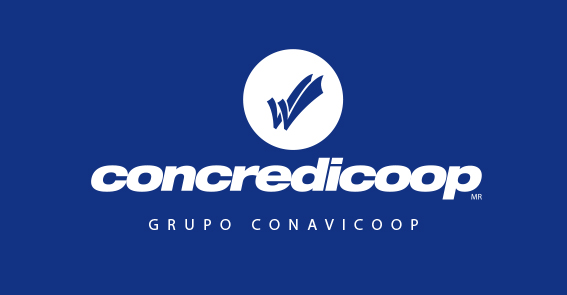 Encuéntranos!!!
www.concredicoop.cl
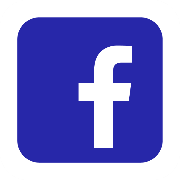 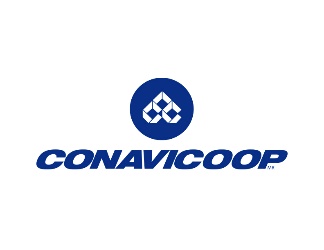 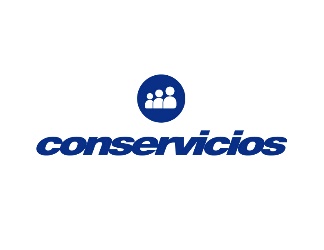 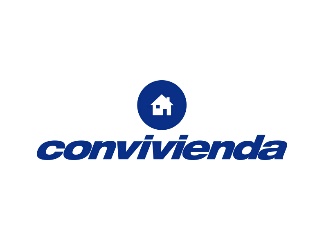 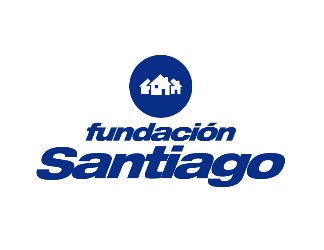 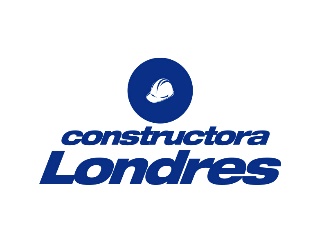